Beställa avgiftsfri bussbiljett för sjukresa i UL appen
Funk-IT Lyftet
7 april 2022
Information
Du har rätt till en fri 24-timmars biljett i UL-appen om:
Du blir kallad till ett vård-besök* inom Region Uppsala.
Du är skriven i Uppsala län.
Biljetten gäller för dig och en följeslagare den dag ditt besök är bokat. Biljetten gäller inom UL:s trafikområde.
*Undantag när du inte kan få sjukresan betald:
När du ska till:
Tandvården
Kvinnofridsmottagningen
Barnskyddsteamet
Ungdomsmottagningen
Vissa privata vårdgivare
Sida 2
[Speaker Notes: UL har det övergripande ansvaret för kollektivtrafiken i Uppsala län. Stadsbussar, regionsbussar och Upptåget hör till UL.Det är Trafik och samhälle inom Region Uppsala som ansvarar för UL.]
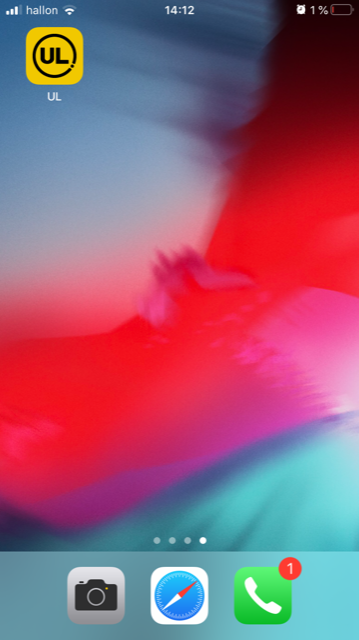 UL appen
Biljetten kan laddas ner 24 timmar innan besöket.
Så här gör du för att ladda ner biljetten i UL-appen:Ladda ner/öppna UL-appen i din mobiltelefon Android/iPhone.
Sida 3
Startsida
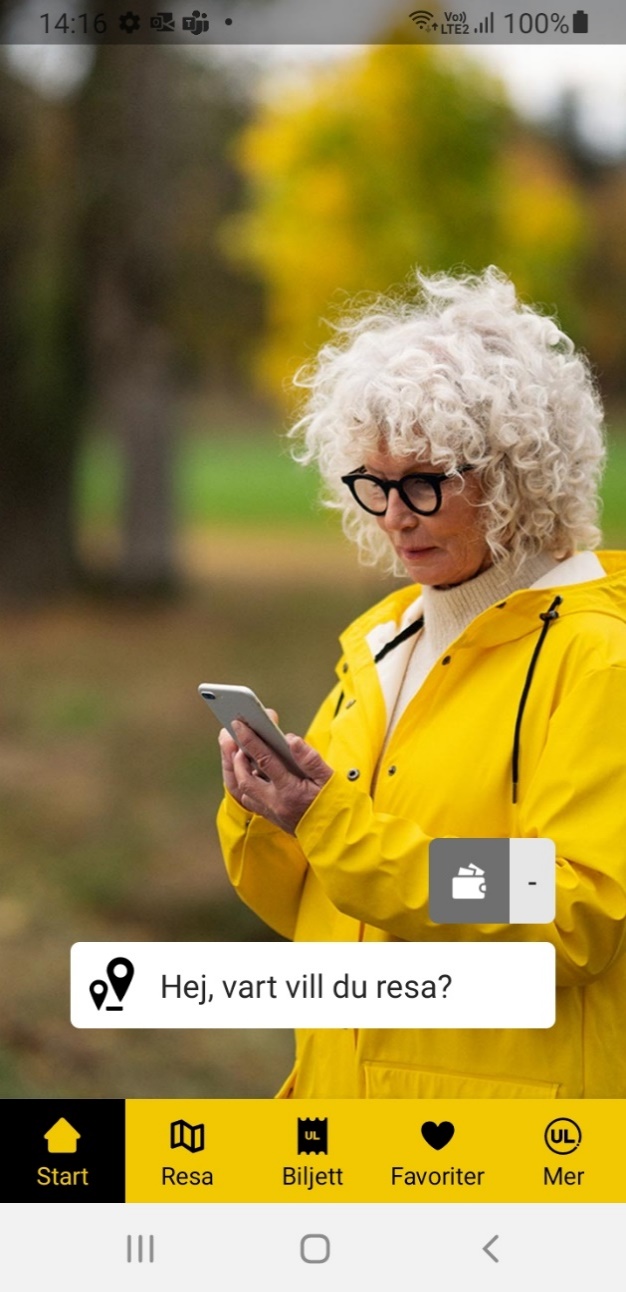 Öppna menyn genom att trycka på biljett.
Sida 4
Meny
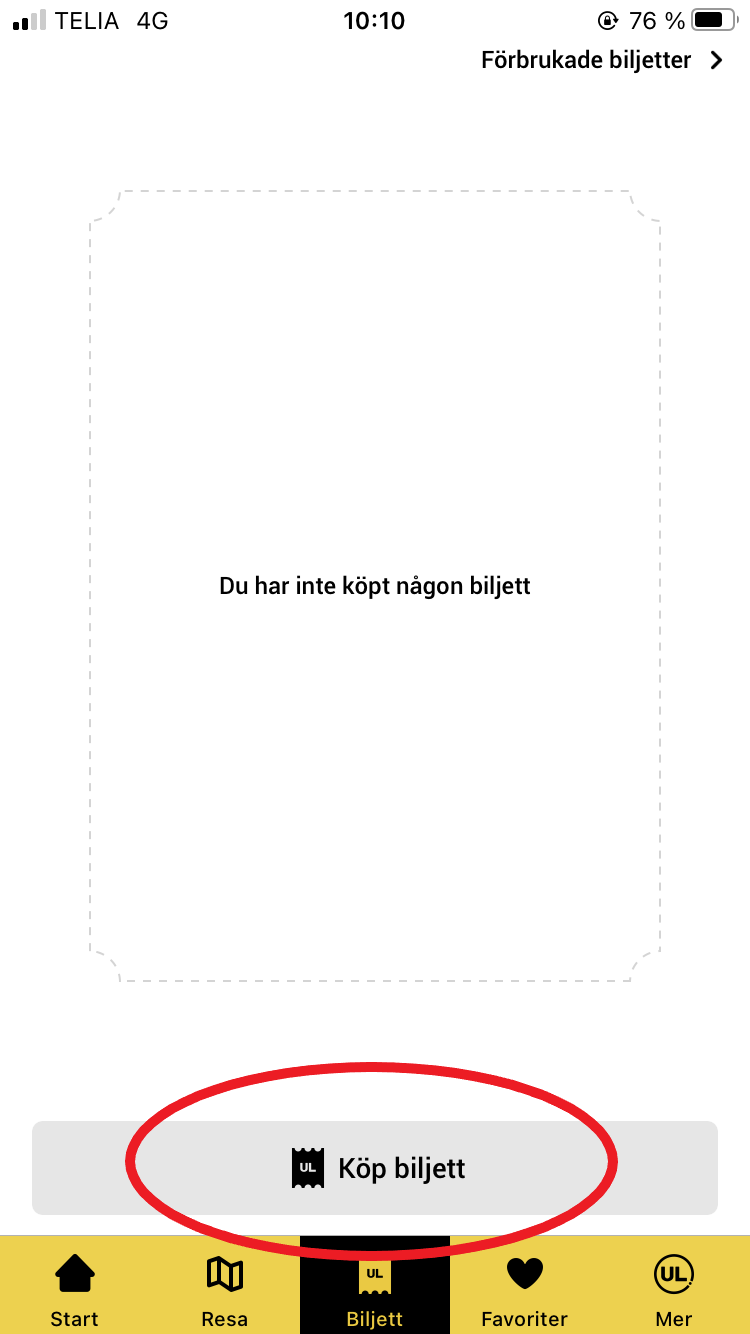 Tryck på Köp biljett nere i appen.
Sida 5
Välj biljett
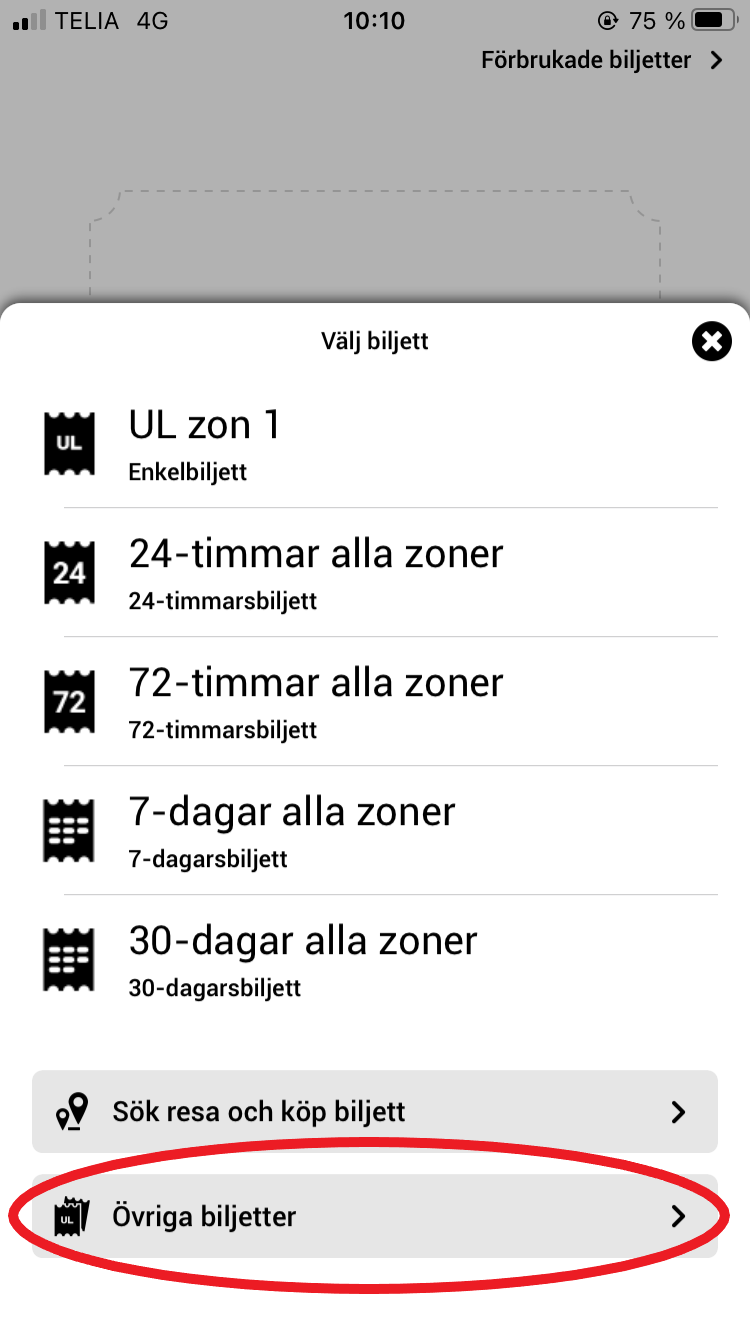 Tryck på Övriga biljetter längst ner i appen.
Sida 6
Sjukresa
Tryck på Sjukresa som finns långt ner i listan.
7
Vårdsökanden
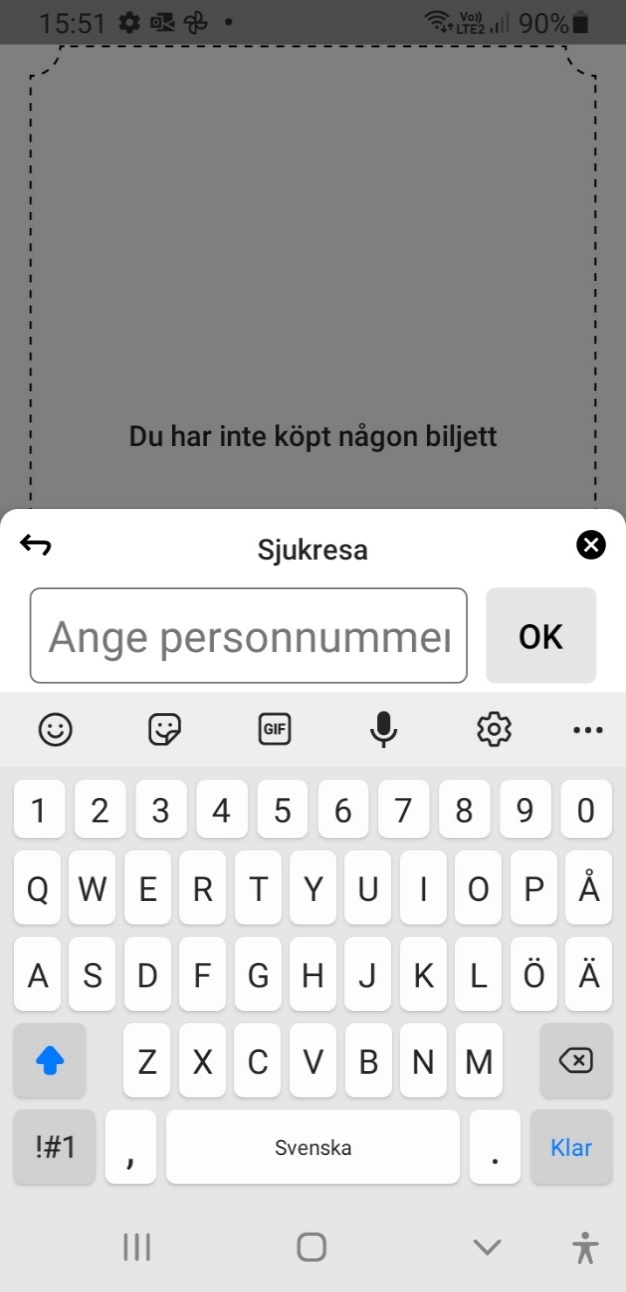 Skriv in personnumret.
Sida 8
Biljetten
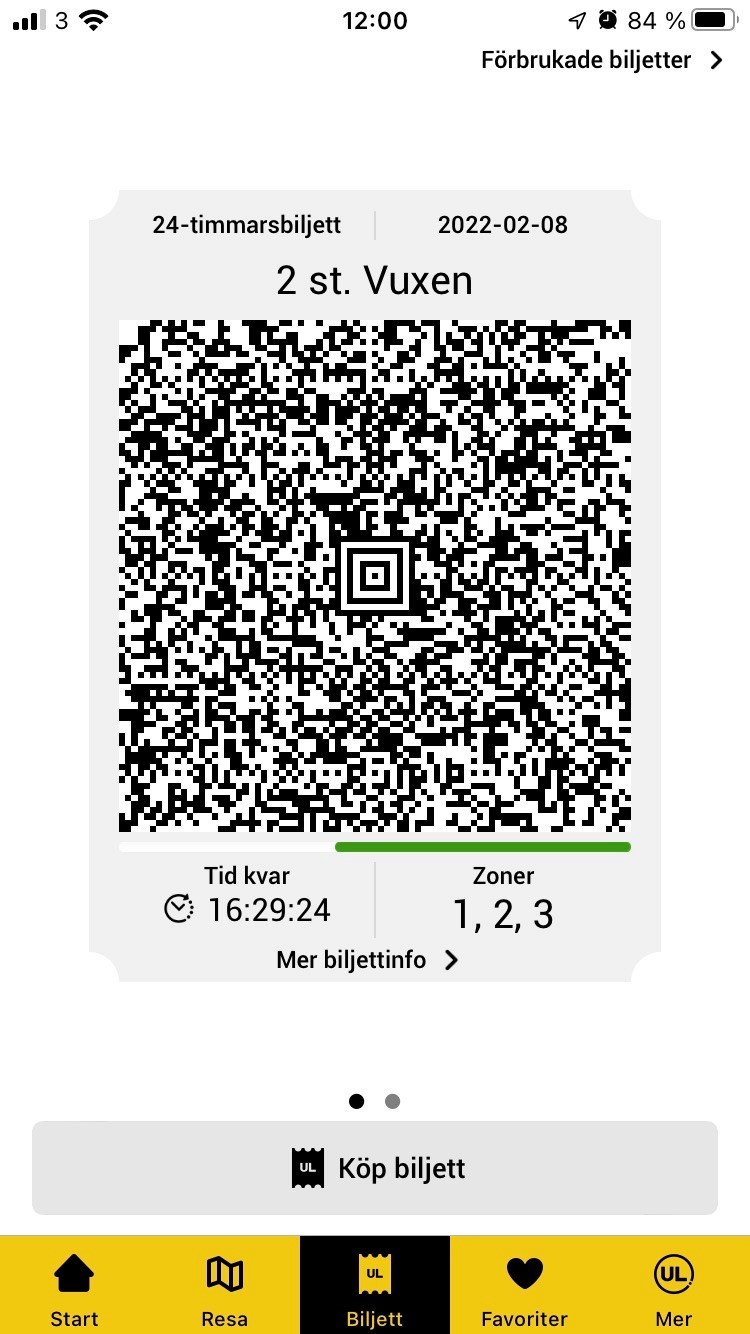 Klockan 00.00 på din besöksdag blir din biljett aktiv. Biljetten gäller till 04.30 dagen efter.
När du ska resa öppnar du UL-appen och visar din 24-timmarsbiljett för föraren/tågvärden.
Sida 9
Funk-IT Lyftet startade som ett samarbete mellan:
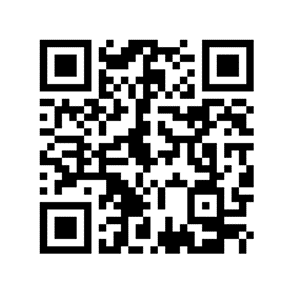 Post- och Telestyrelsen
Uppsala kommun, Vård - och omsorgsförvaltningen, Socialpsykiatrin och Arbete och bostad
TIF- Träffpunkternas intresseförening
Brukarrådet- Arbete och bostad
Funk-IT lyftets hemsida
10
10
Sida 10